Les acteurs 
de la formation 
professionnelle et leurs relations 
sur la scène nationale.
Sommaire
Scène 2
Scène 3
Scène 1
Les prestataires de formation: un rôle de composition.
Les acteurs du financement.
Plan d’ensemble sur les relations entre les différents partenaires de la formation professionnelle continue.
L’Etat 
Définit le cadre législatif et règlementaire.
Contrôle l’application de l’obligation de financement de formation par les employeurs.
Contribue majoritairement au financement de la formation professionnelle pour un public ciblé( handicapés, nouveaux arrivants en France…)

Les régions
Elaborent leur propre politique de formation.
S’appuient sur un document de référence(CPRDOFP)qui définit la stratégie des différents acteurs régionaux pour les jeunes et les adultes. Il est adopté pour 6 ans.
L’Etat
Elles participent à l’élaboration des dispositions relatives à la formation professionnelle continue.
Concourent à leur mise en œuvre et à la gestion des contributions des entreprises, collectées par les organismes paritaires(OPCA).
Les organisations professionnelles et syndicales.
Lieux privilégiés de mise en œuvre de la formation professionnelle continue.
Les entreprises
Scène 1: Plan d’ensemble sur les relations entre les différents partenaires de la FPC
Autorités publiques
Les partenaires sociaux
Les régions
L’état
Les entreprises
Les prestataires de service
- OF
- Centres bilan de compétences
- Actions de formation de leurs salariés.
- Contributions financières.
- Formation des dirigeants.
Les bénéficiaires de formation
- Demandeurs d’emploi.
- Jeunes.
- Adultes.
- Autres.
- Agents du secteur public.
- Travailleurs indépendants.
- Salariés
Scène 2: Les acteurs du financement
Source : Projet loi de finance pour 2013
Scène 3: les prestataires de formation:  un rôle de composition
3 types de prestataires interviennent dans le champ de la caméra formation:
Les organismes de formation
Les centres de validation des acquis de l’expérience
Les centre de bilan de compétences
Principaux types d’organisme de formation:
Publics ou parapublics( Greta, AFPA…)
Privés( Organismes à but non lucratif, organismes à but lucratif, travailleurs indépendants…)
Voilà maintenant qu’on a le script, à nous de donner la réplique à nos partenaires en commençant par nos collègues ici-même!!!
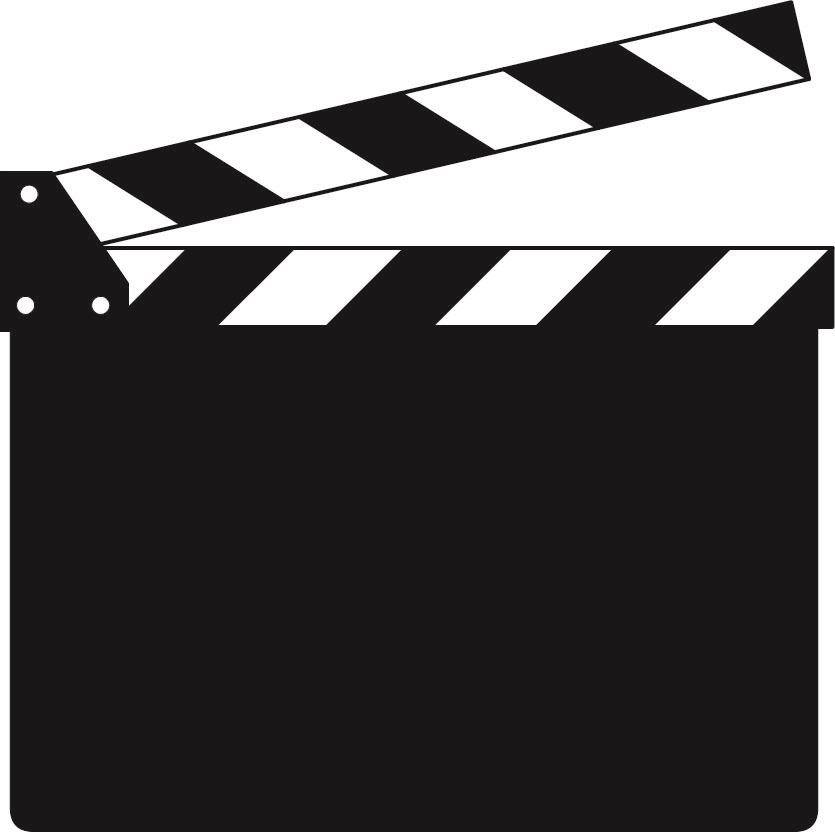 The end